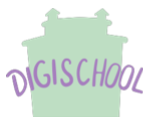 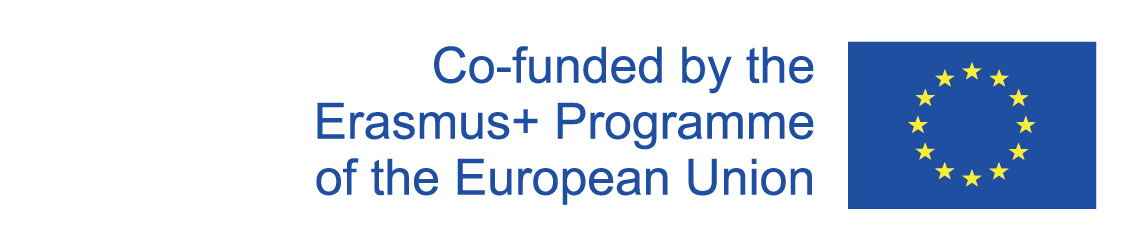 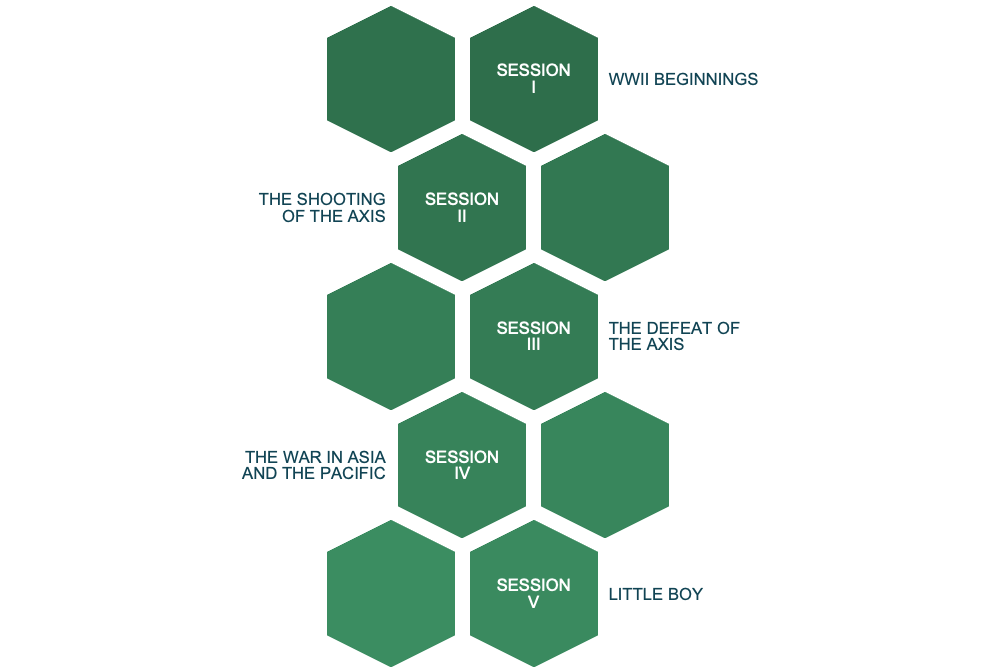 C O N T E N T
EDUCATIONAL MATERIALS
04
2020-1-SK01-KA226-SCH-094350
‹#›
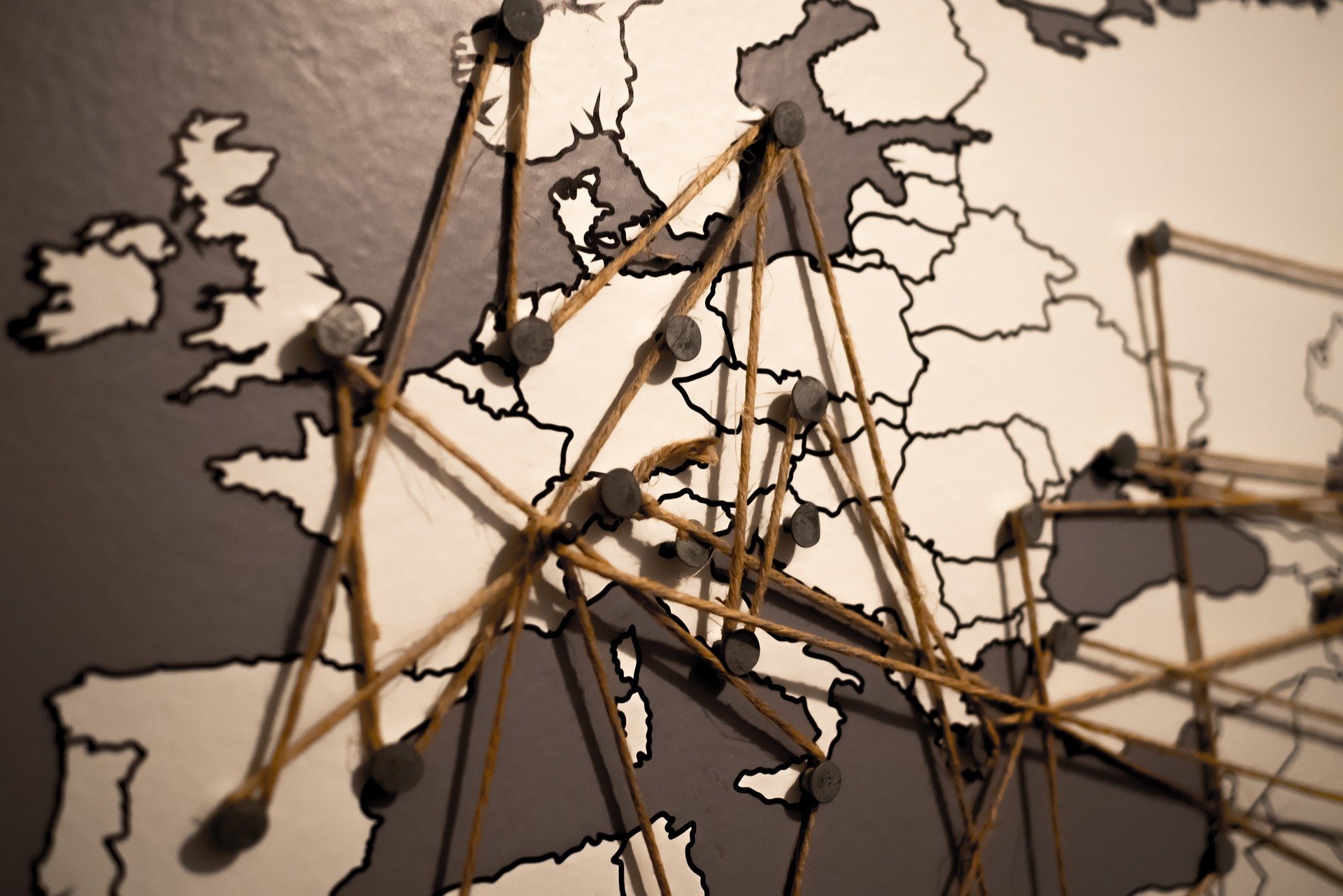 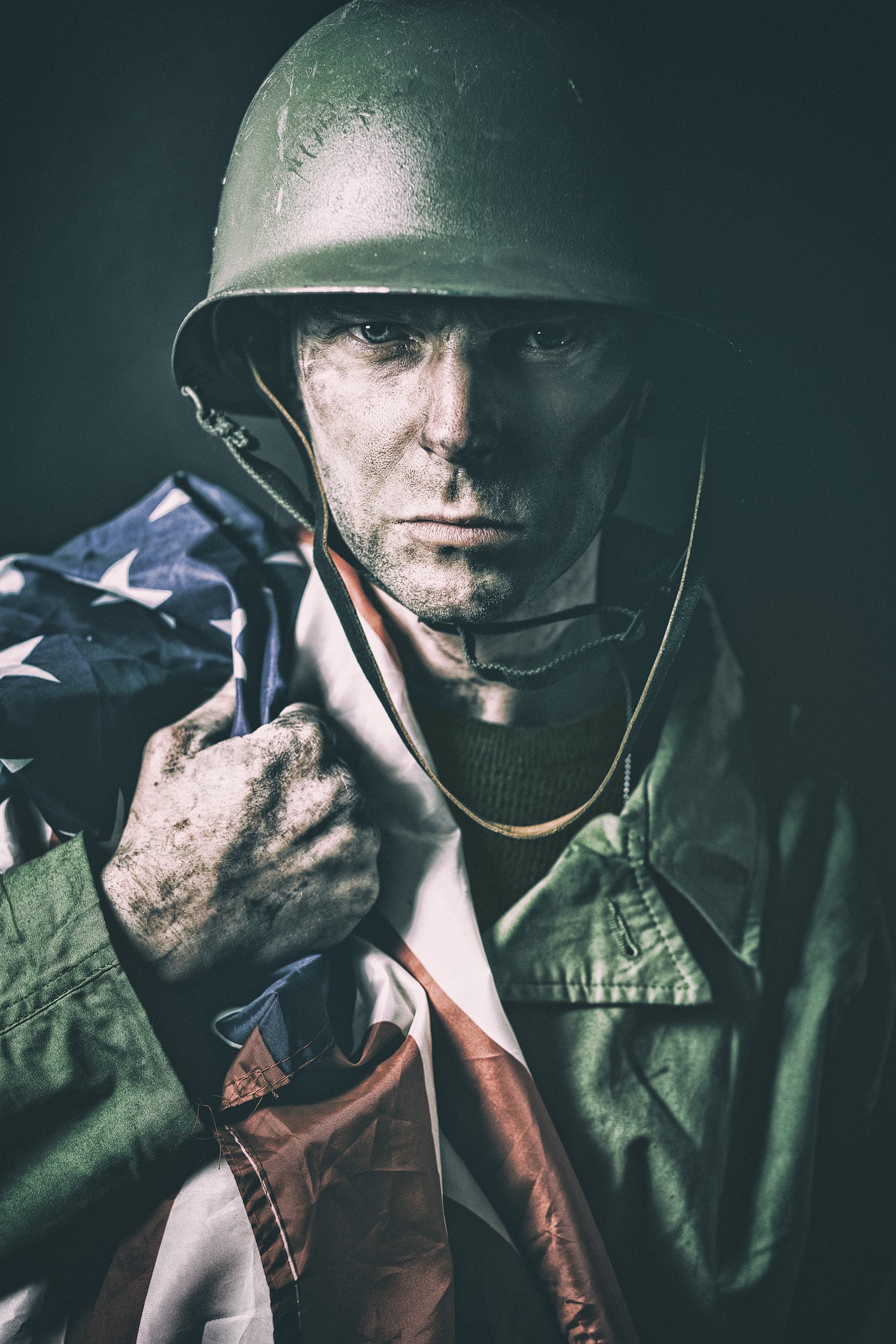 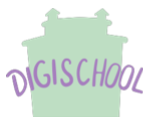 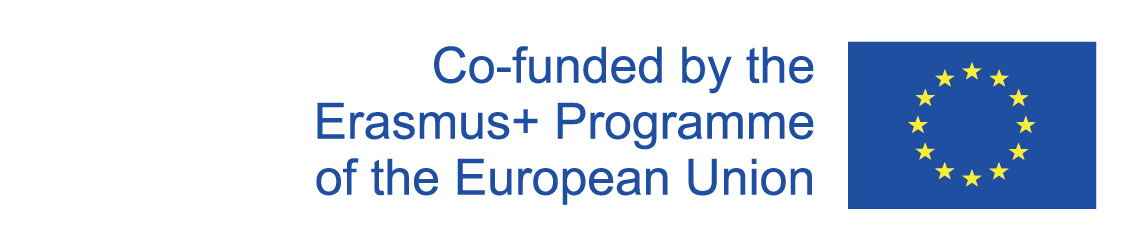 Digi school HISTORY-SPANISH
2020-1-SK01-KA226-SCH-094350
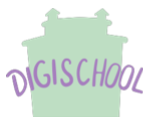 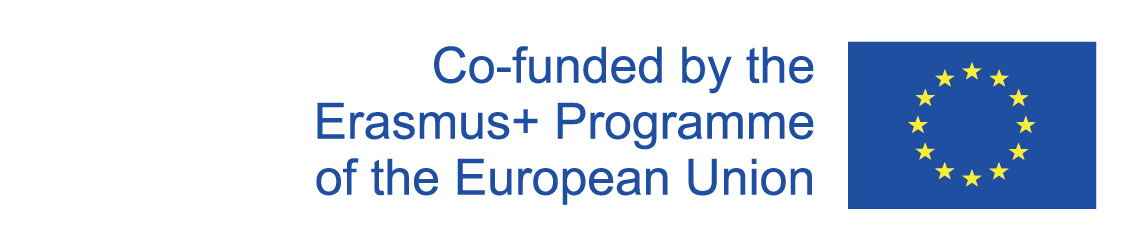 WORLD WAR II
SUBJECT: HISTORY AND SPANISH LANGUAGE 
SPECIFICATION: in ENGLISH via CLIL method (level in languages) introducing spanish words.
AGE OF STUDENTS: 15-16
1 LESSON : 55 min
*YOU NEED METAVERSE APP (ANDROID & IOS) AND SCAN EVERY QR CODE YOU WILL FIND IN EACH LESSON WITH THE APP (not with your phone camera).
2020-1-SK01-KA226-SCH-094350
‹#›
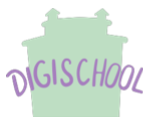 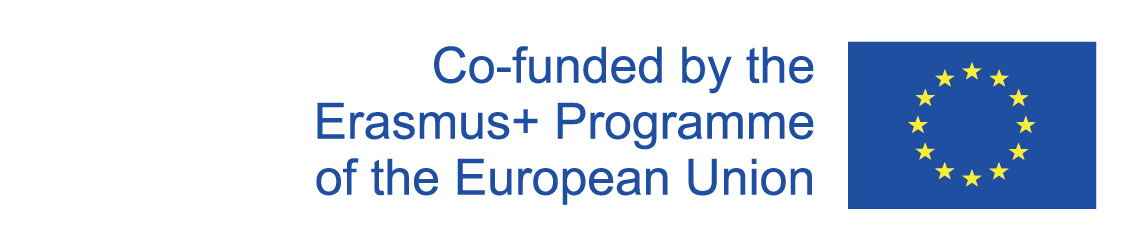 THE BEGINNINGS
WWII lessons presented here:

You can learn about WWII and spanish language by yourself with this app.
English is the means of communication to learn the WWII content. .
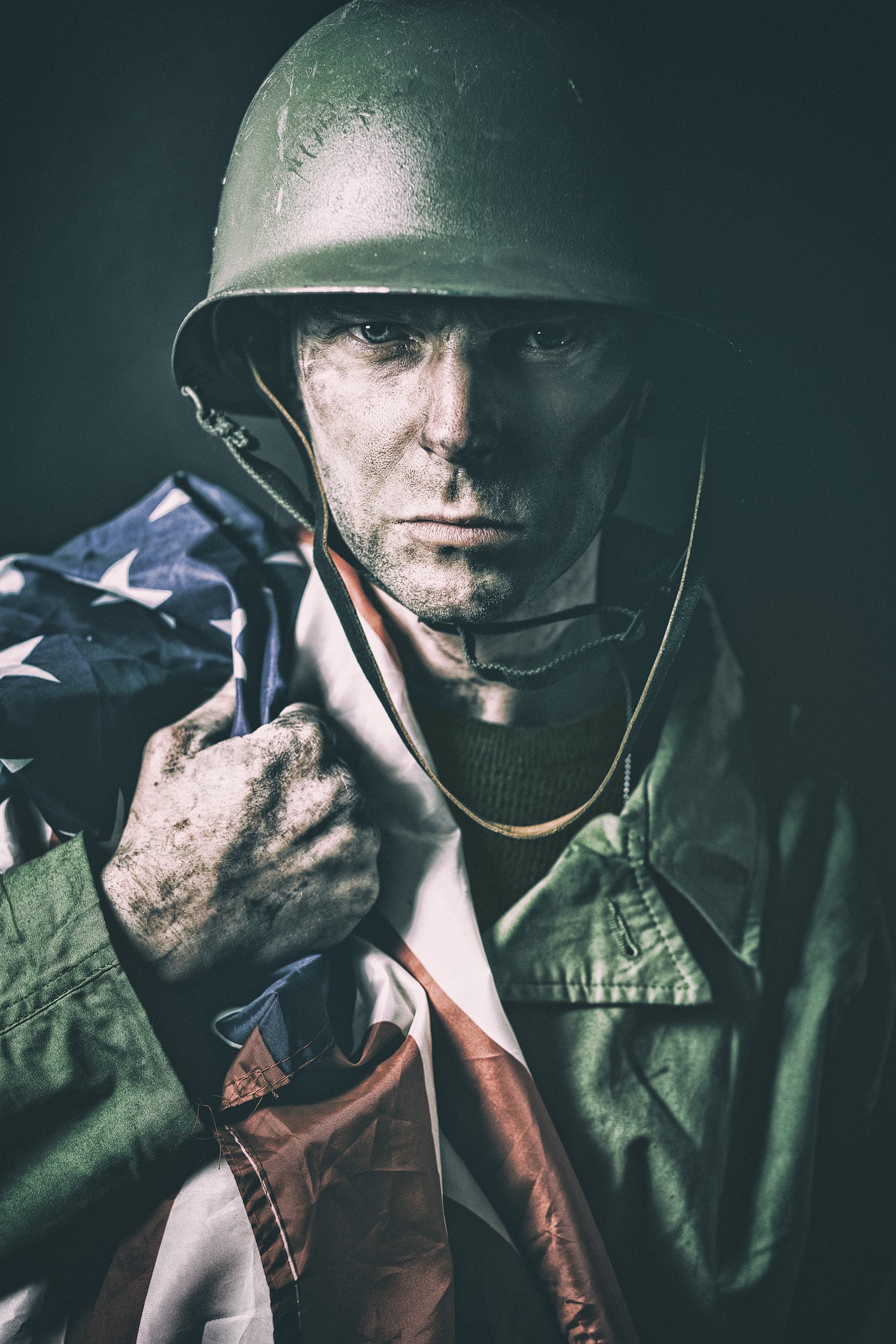 2020-1-SK01-KA226-SCH-094350
‹#›
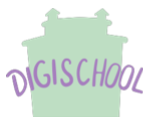 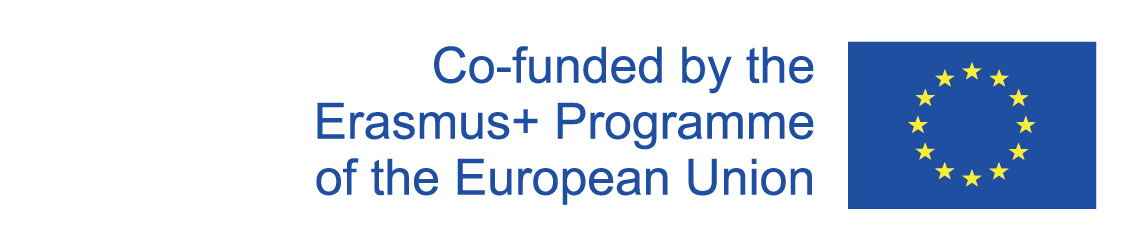 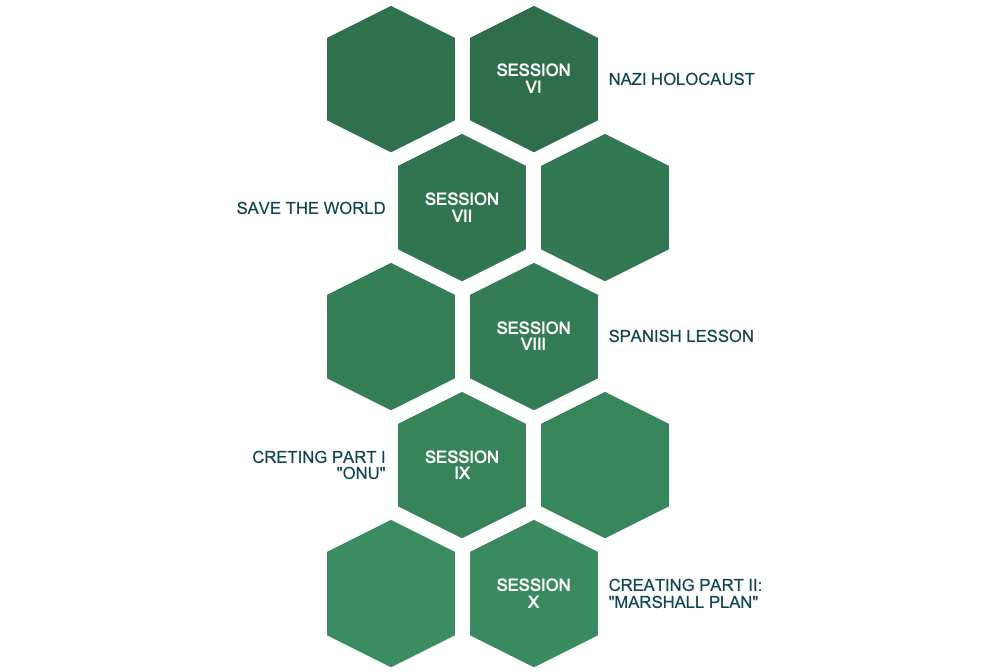 C O N T E N T
EDUCATIONAL MATERIALS
04
2020-1-SK01-KA226-SCH-094350
‹#›
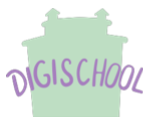 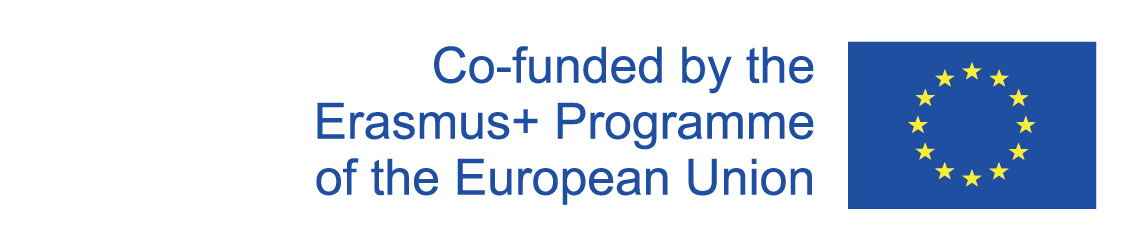 1
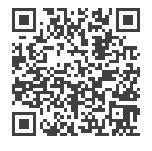 The beginnings
WWII BEGINNINGS
2020-1-SK01-KA226-SCH-094350
‹#›
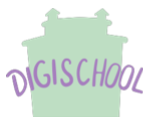 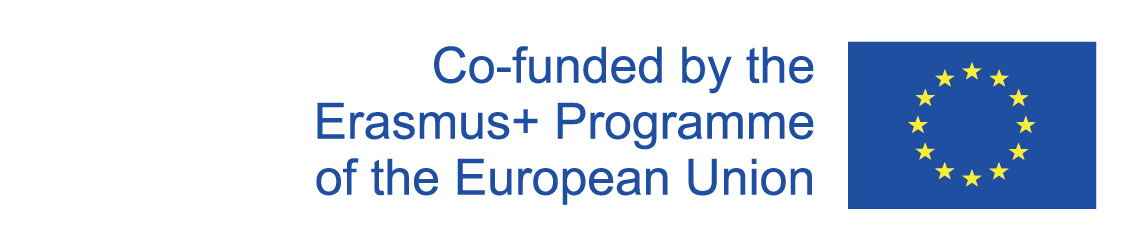 2
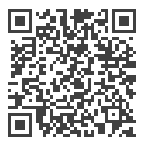 The shooting of the Axis
MORE POWER
2020-1-SK01-KA226-SCH-094350
‹#›
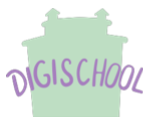 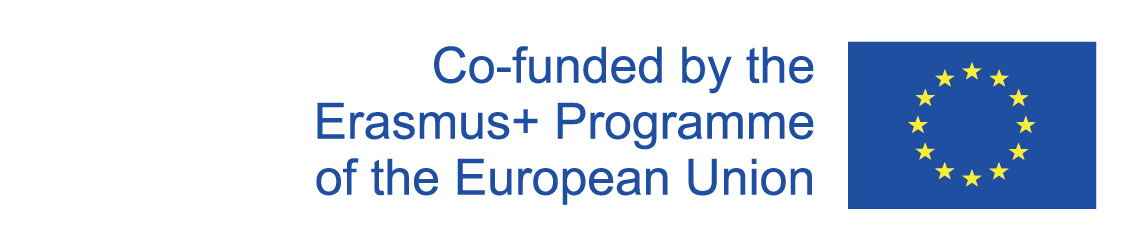 3
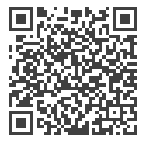 The defeat of the Axis
THE RESSISTANCE
2020-1-SK01-KA226-SCH-094350
‹#›
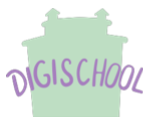 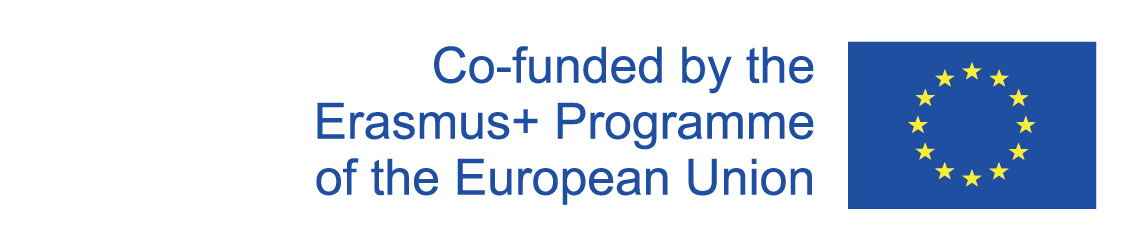 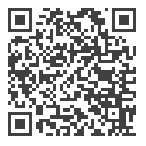 4
The war in Asia and The Pacific
PEARL HARBOUR
2020-1-SK01-KA226-SCH-094350
‹#›
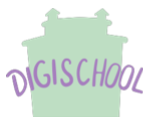 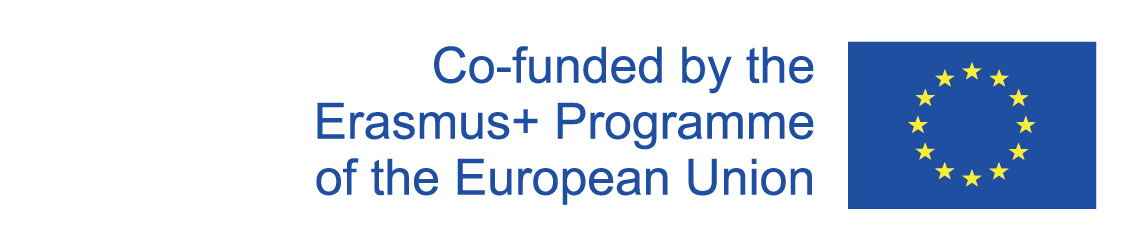 5
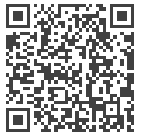 Little Boy
THE BOMB
2020-1-SK01-KA226-SCH-094350
‹#›
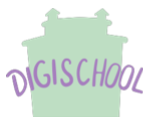 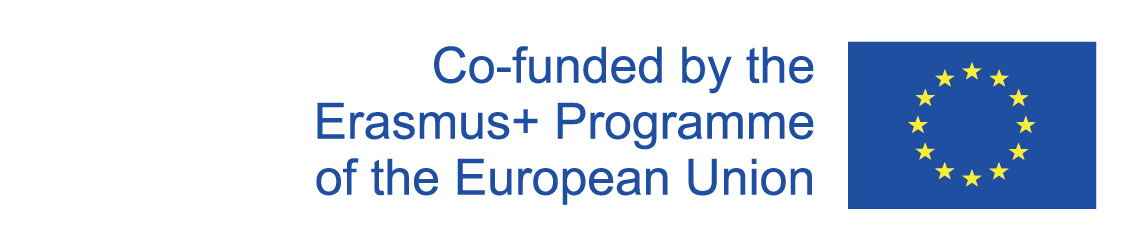 6
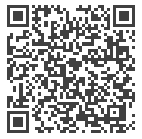 Nazi Holocaust
THE HORROR
2020-1-SK01-KA226-SCH-094350
‹#›
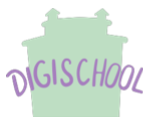 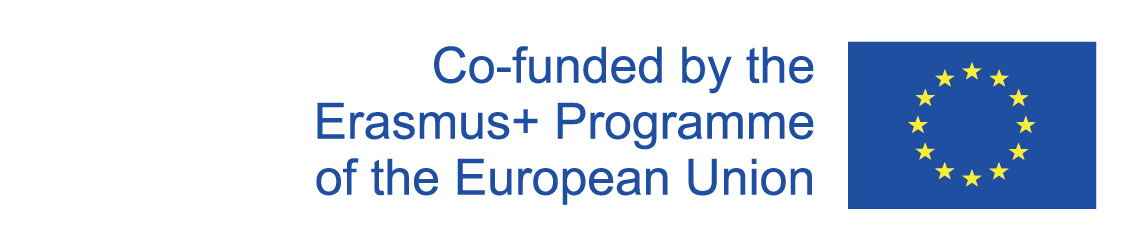 7
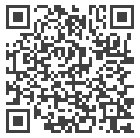 Save the World
YOU DECIDE
2020-1-SK01-KA226-SCH-094350
‹#›
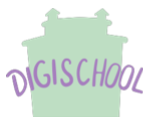 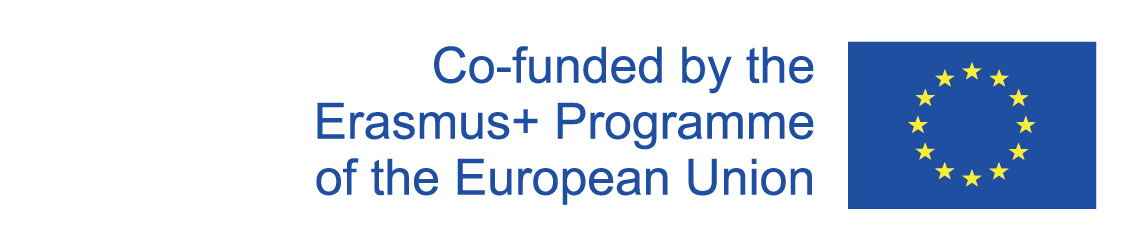 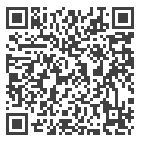 8
Spanish lesson
LEARNING WORDS IN SPANISH
2020-1-SK01-KA226-SCH-094350
‹#›
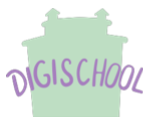 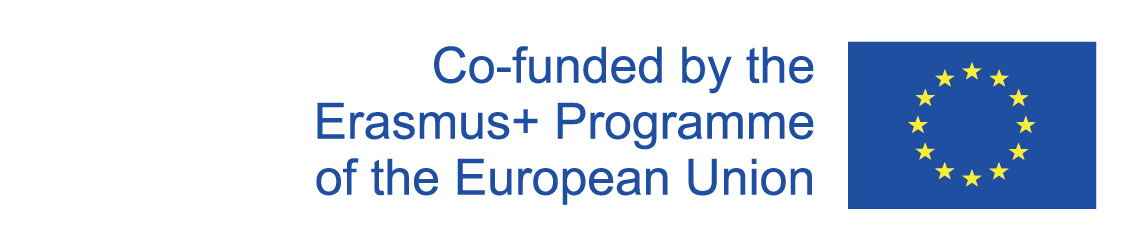 9
Creating part I: UNITED NATIONS ORGANIZATION
*In the next two lessons you have to create your own Metaverse
Experience.
So, you must to create an account and logging to
https://studio.gometa.io/discover/me
BE CREATIVE
2020-1-SK01-KA226-SCH-094350
‹#›
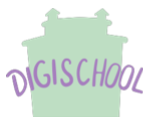 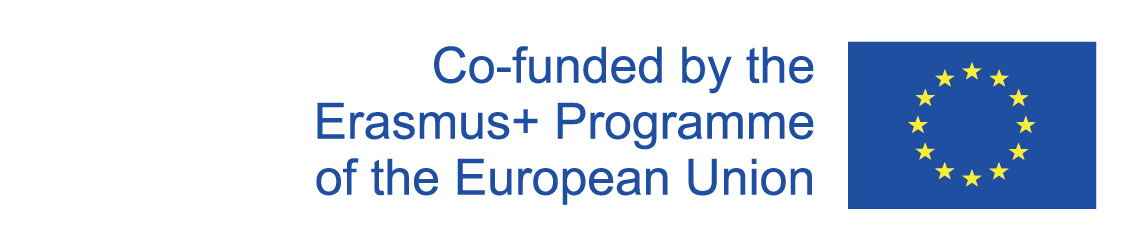 Creating part II: Marshan Plan
10
BE MORE CREATIVE
2020-1-SK01-KA226-SCH-094350
‹#›
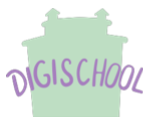 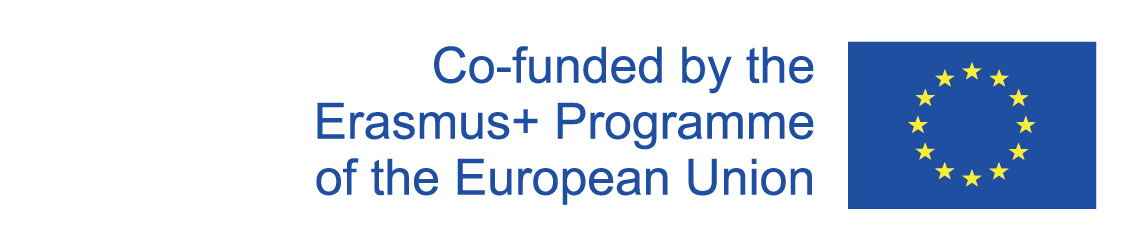 R E S O U R C E S
www.wikipedia.com	        WWII information.
www.youtube.com	         Linked videos.
www.pixabay.com             Linked images (copyright free).
2020-1-SK01-KA226-SCH-094350
‹#›
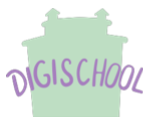 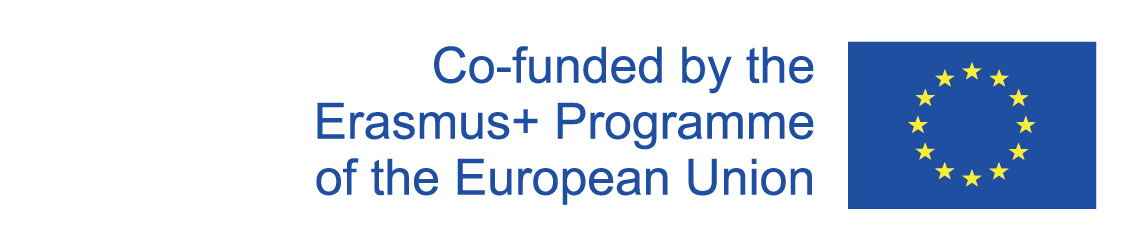 DIGI-SCHOOL        DIGI-PROJECT
EN The European Commission's support for the production of this publication does not constitute an endorsement of the contents, which reflect the views only of the authors, and the Commission cannot be held responsible for any use which may be made of the information contained therein.
2020-1-SK01-KA226-SCH-094350
‹#›